Den vzácných onemocnění 29. 2. 2024
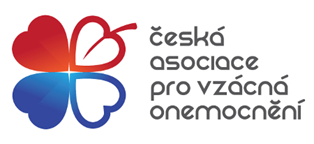 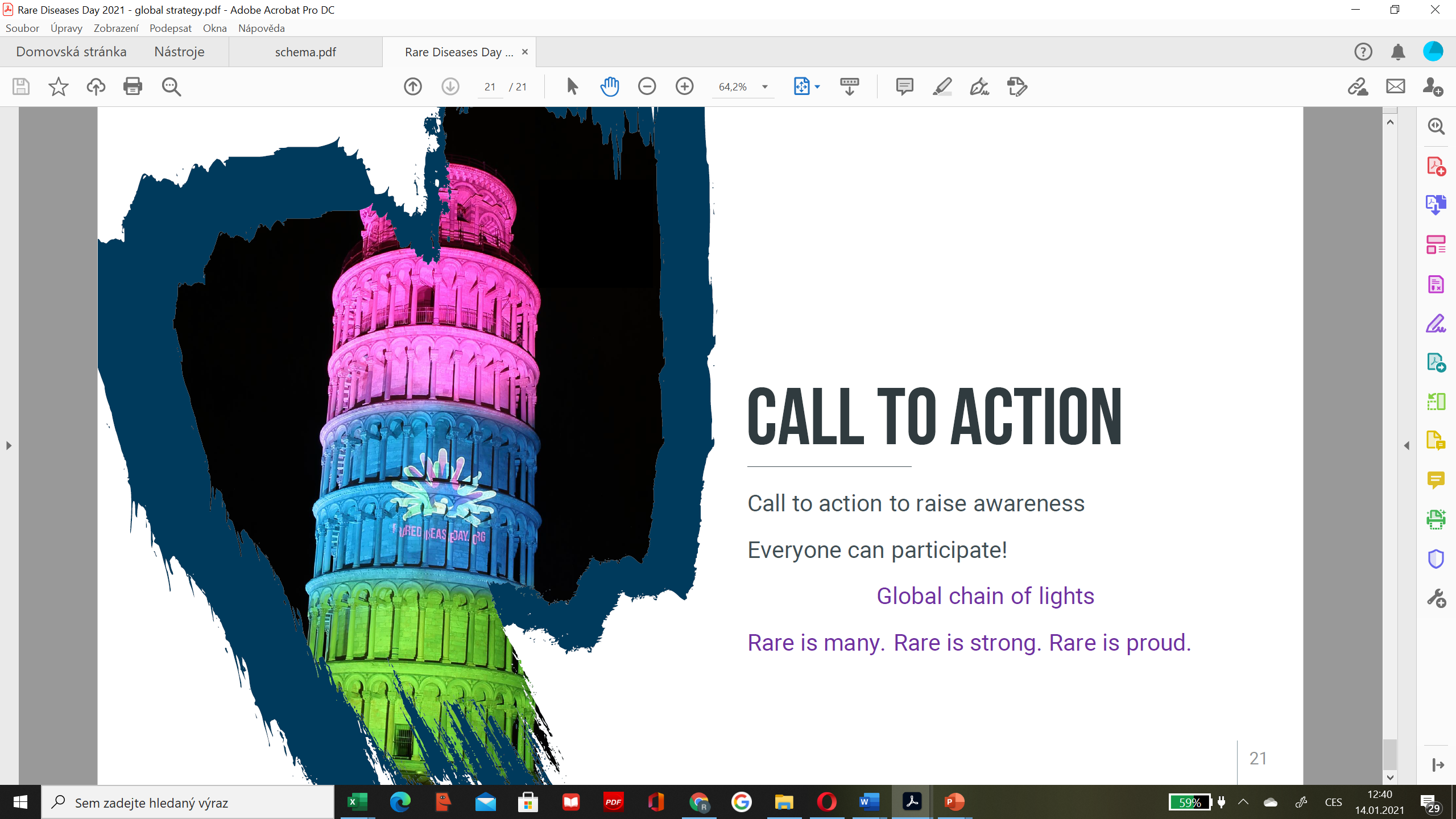 U příležitosti Dne vzácných onemocnění dne 29. 2. 2024 se po celém světě budou osvětlovat významné budovy v barvách loga.




Jde o barvy růžová, světle modrá, světle zelená.
Oslovujeme představitele měst, institucí a společností s prosbou o připojení se k této iniciativě a zviditelnění Dne vzácných onemocnění. 
Utvořme společně světelný řetěz  budov v České republice. 
PROČ? Vzácných onemocnění je velké množství (více jak 6.000), celkově se týká přibližně 5% populace. V České republice jde tedy cca o 500 000 lidí. Chceme touto aktivitou upozornit na problematiku v péči a léčbě lidí se vzácným onemocněním. 
Hlavní kontakt: Kateřina Uhlíková, místopředsedkyně České asociace pro vzácná onemocnění, z.s. 
Tel:731 664 602 , email: uhlikova@vzacna-onemocneni.cz
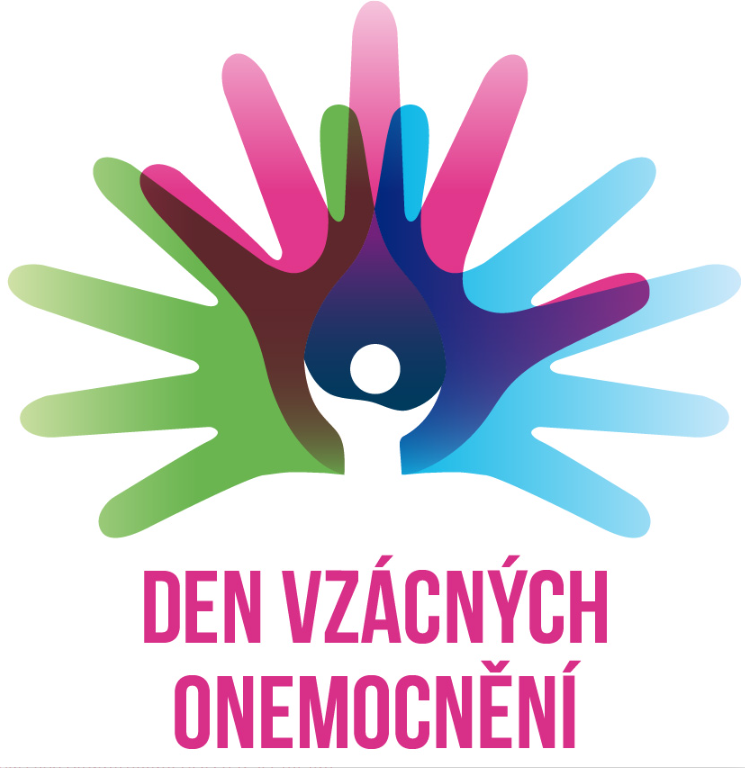 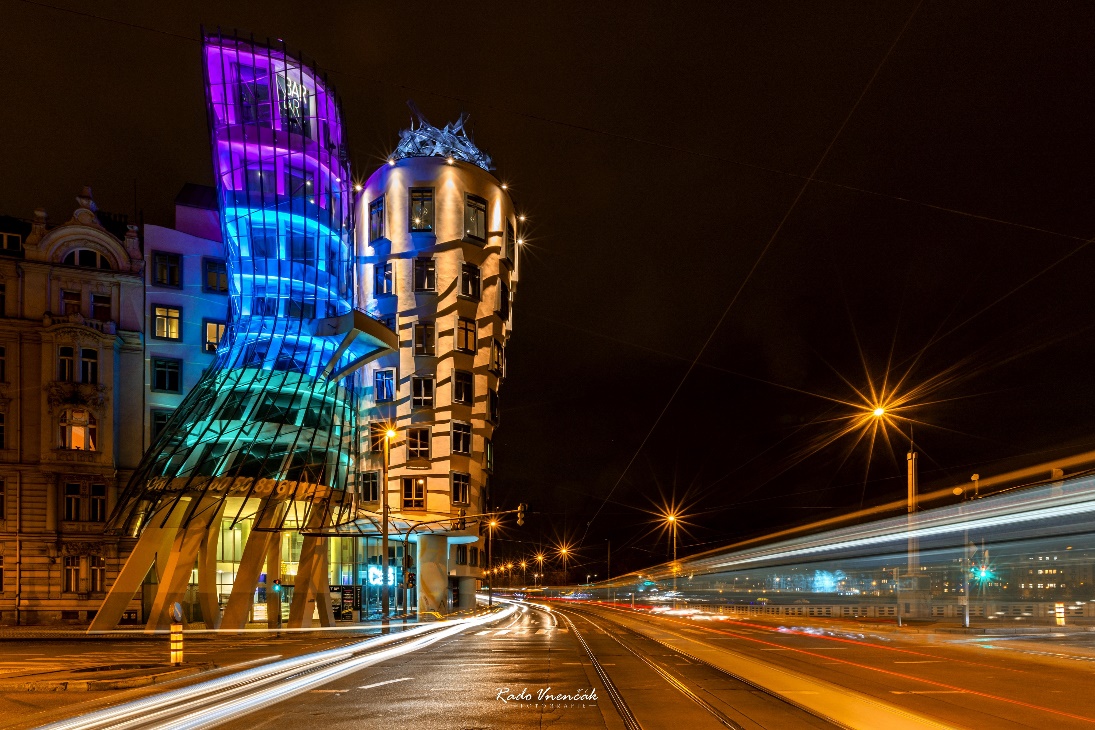 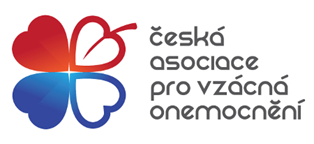 Jak budovu osvětlit?
Vyberte kombinaci tří zvolených barev (růžová, světle modrá a světle zelená) v odstínech dle vašich možností.
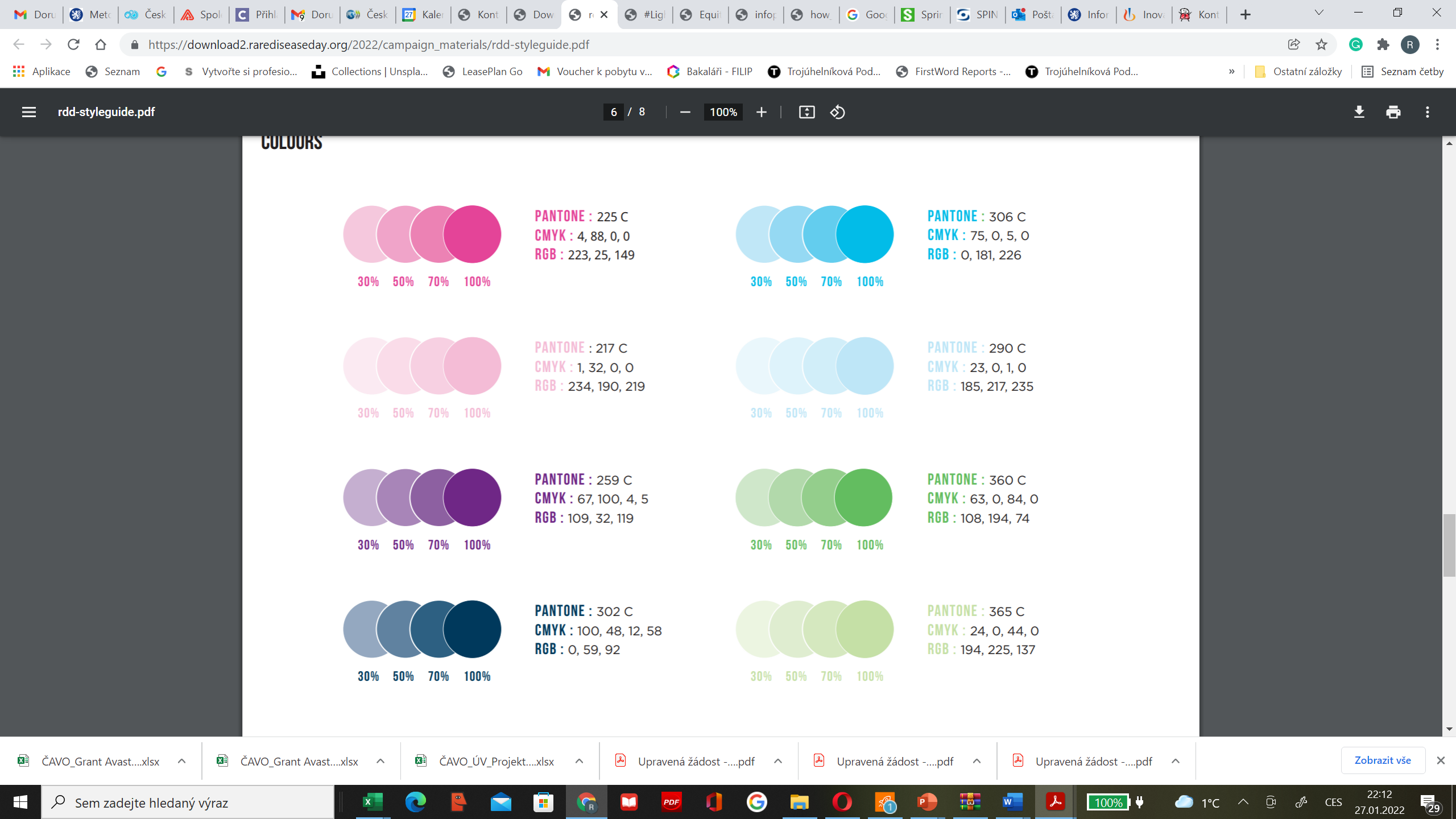 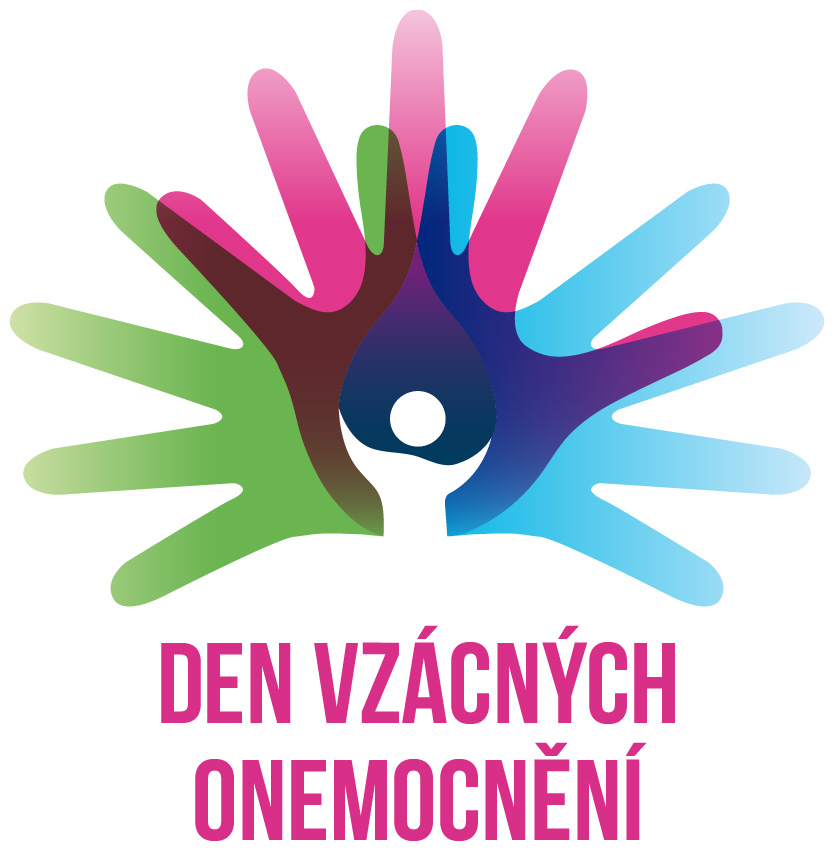 Tančící dům, Praha 2021